ANT330 BİYOİSTATİSTİK
11. HAFTA
x ve y arasındaki ilişki korelasyon

ilişkinin ayrıntıları
bir değişkenden yola çıkarak diğerinin tahmini
Regresyon:  Korelasyon + Tahmin 
x’e dayalı tahmin
Regresyon eşitliği 
bir doğruyu tanımlayan formül 
y’ = bx + a
not 
y= gerçek değer  
y’= tahmin değer
ŷ = ax + b
slope
ε
=  y i , true value
ε   =  residual error
Best-fit Line
Doğrusal regresyonun amacı, ŷ = ax + b
Herhangi bir x yardımıyla en iyi y tahmini
intercept
=  ŷ, predicted value
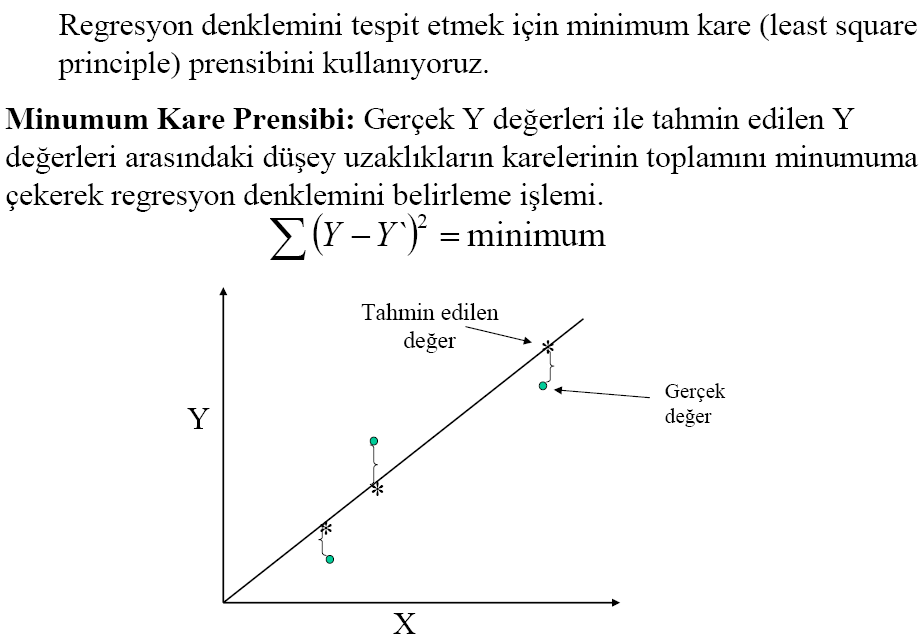 Least Squares Regression
Model doğrusu: ŷ = ax + b
a = slope, b = intercept
Residual (ε) = y - ŷ
Sum of squares of residuals = Σ (y – ŷ)2
minimize a ve b değerleri
Σ (y – ŷ)2
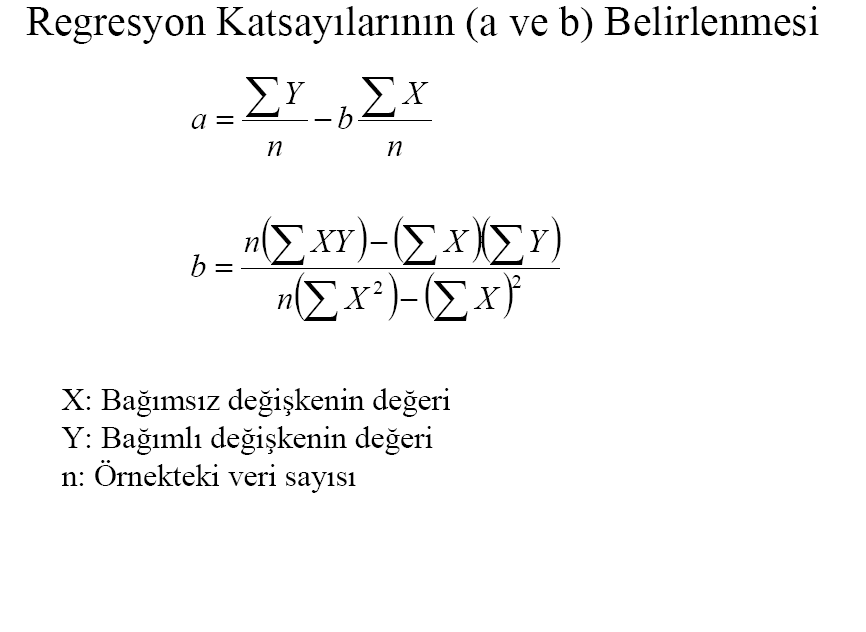 b
b
Min. toplam kareyi veren b değeri bulunur
b
ε
ε
b
Farklı b değerlerine göre doğrunun scatter plottaki konumu
b
b
a
Min. toplam kareyi veren a değeri bulunur
b
b sabit kalırken, farklı a değerlerine göre doğrunun değişimi
sums of squares (S)
Gradient = 0
min S
Values of a and b
Min. toplam kareler
Minimize Σ(y–ŷ)2
 ŷ = ax + b
min:
Σ(y - ax - b)2

Eğer kareler toplamını farklı a ve b değerleriyle çizersek parabol elde ederiz

Bu durumda min. toplam kareler değeri en altta 0 olacaktır.
r sy
r = correlation coefficient of x and y
sy = standard deviation of y
sx = standard deviation of x
a =
sx
a ve b:
Not: 
Düşük korelasyon katsayısı düz eğri verir (küçük  a değeri)
Geniş dağılımlı y, ör. yüksek SD, daha eğimlidir (büyük  a değeri)
Geniş dağılımlı x, ör. yüksek SD, daha düz eğri verir (büyük  a değeri)
y = ax + b
b = y – ax
b = y – ax
r sy
r = correlation coefficient of x and y
sy = standard deviation of y
sx = standard deviation of x
x
b = y -
sx
Modelimiz ŷ = ax + b
Doğru ortalamadan geçmelidir, böylelikle:
Korelasyon küçüldükçe, b küçülür
[Speaker Notes: If people want proof that the solutions for a and b are correct I can go through it now or later, but its NOT essential in terms of understanding what regression is doing.]
r sy
r sy
r sy
x + y -
x
ŷ = ax + b =
sx
sx
sx
(x – x) + y
ŷ =
model
a
b
a
a
Yeniden düzenlersek:
Korelasyon 0 ise, y ortalamayı her bir x değerine göre tahmin ederiz ve regresyon eğrimiz x i y de kesen düz bir doğru olacaktır

Herhangi bir veri için regresyon doğrusunu çizebiliriz, ancak önemli olan verinin bu doğruya ne dar uyacağı ya da x’e göre y’nin ne kadar iyi tahmin edildiğidir.
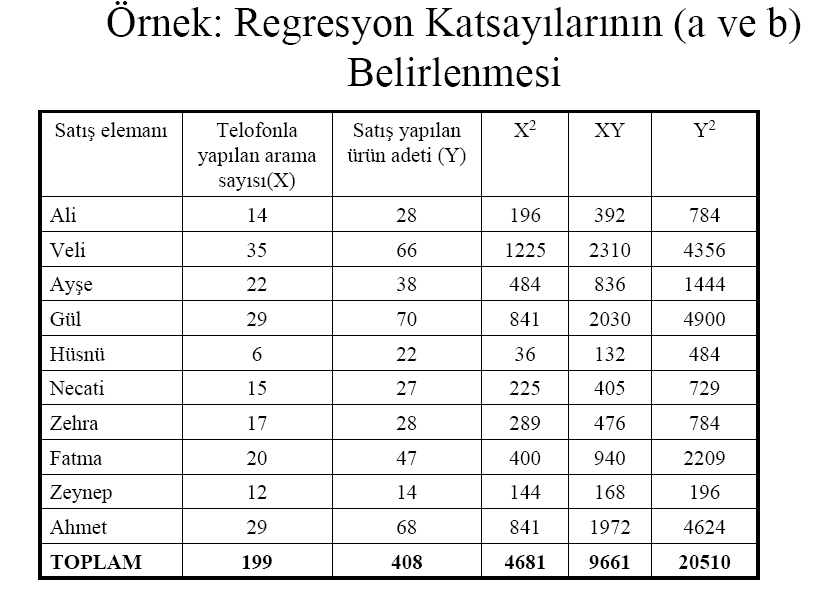 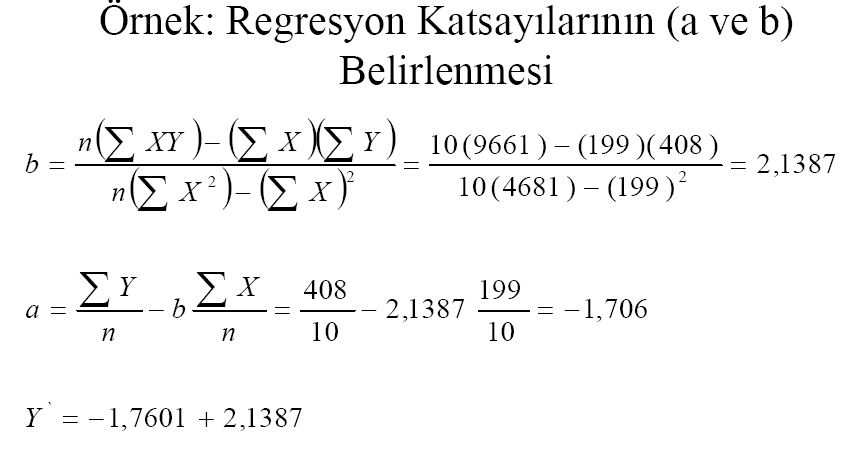 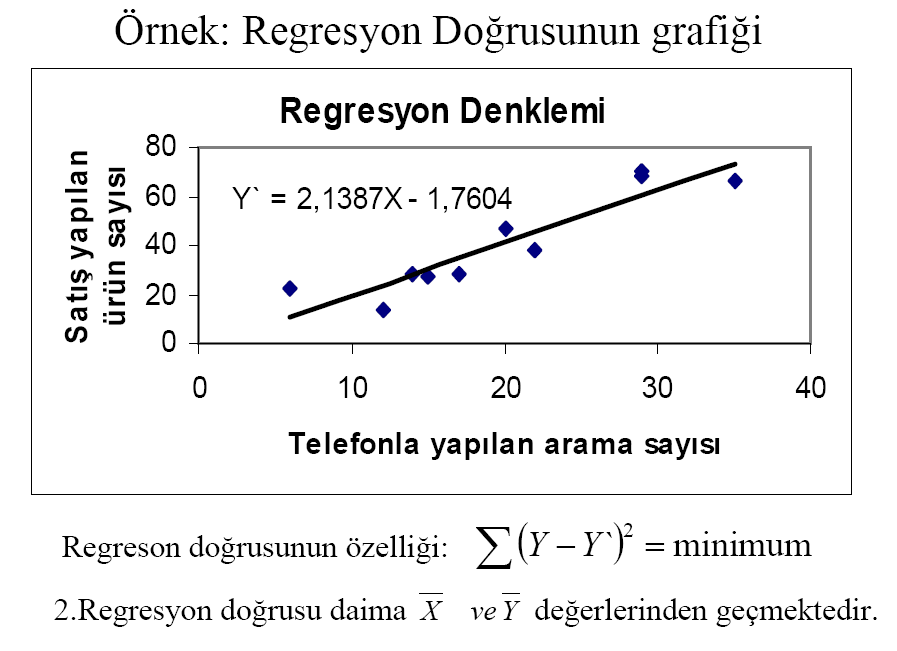 ∑(y – y)2
∑(ŷ – y)2
SSy
SSpred
sy2 =
sŷ2 =
=
=
n - 1
n - 1
dfy
dfŷ
∑(y – ŷ)2
SSer
serror2 =
=
n - 2
dfer
Model nasıl?
Y nin toplam varyansı:
Tahmin edilen y (ŷ) değerinin varyansı :
Regresyon modelimizin varyansı
Standart hata:
Gerçek ve tahmin edilen y değerleri arasındaki hata
Toplam varyans = tahmin edilen varyans + standart hata
sy2 = sŷ2 + ser2


sŷ2 = r2 sy2

 r2 = sŷ2 / sy2 

r2  regresyon modelimizle hesaplanan y deki varyans oranı
r2 sy2 yerine konulduğunda sy2 = sŷ2 + ser2 

ser2 = sy2 – r2sy2 
		 = sy2 (1 – r2)

Korelasyon büyüdükçe hata küçülmektedir, böylelikle tahminimiz güçlenmektedir.